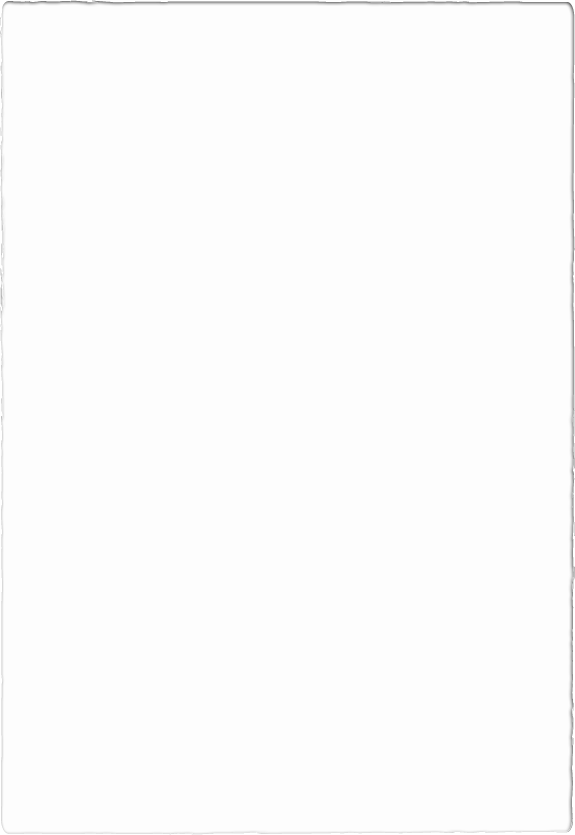 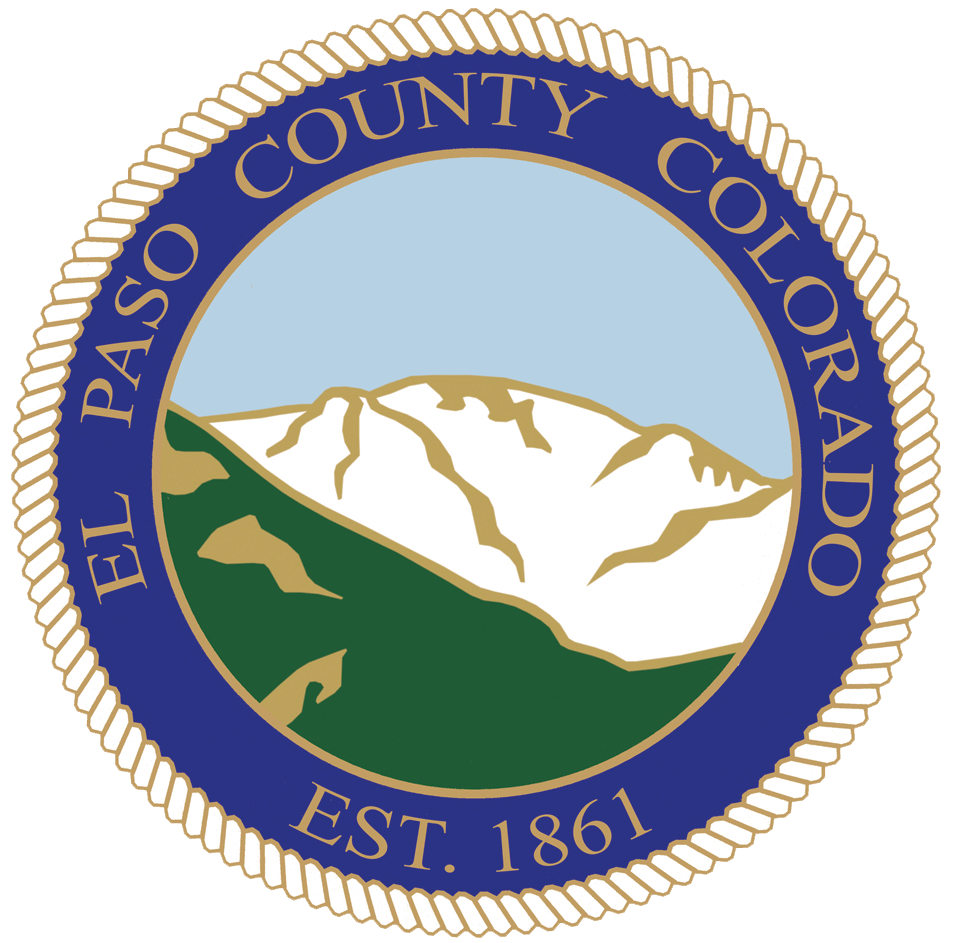 Colorado General Election Ballot Issue Update
Brandon J. Wilson, Officer
El Paso County Strategic Initiatives Division
September 22, 2020
2020 Colorado General Election Highlights
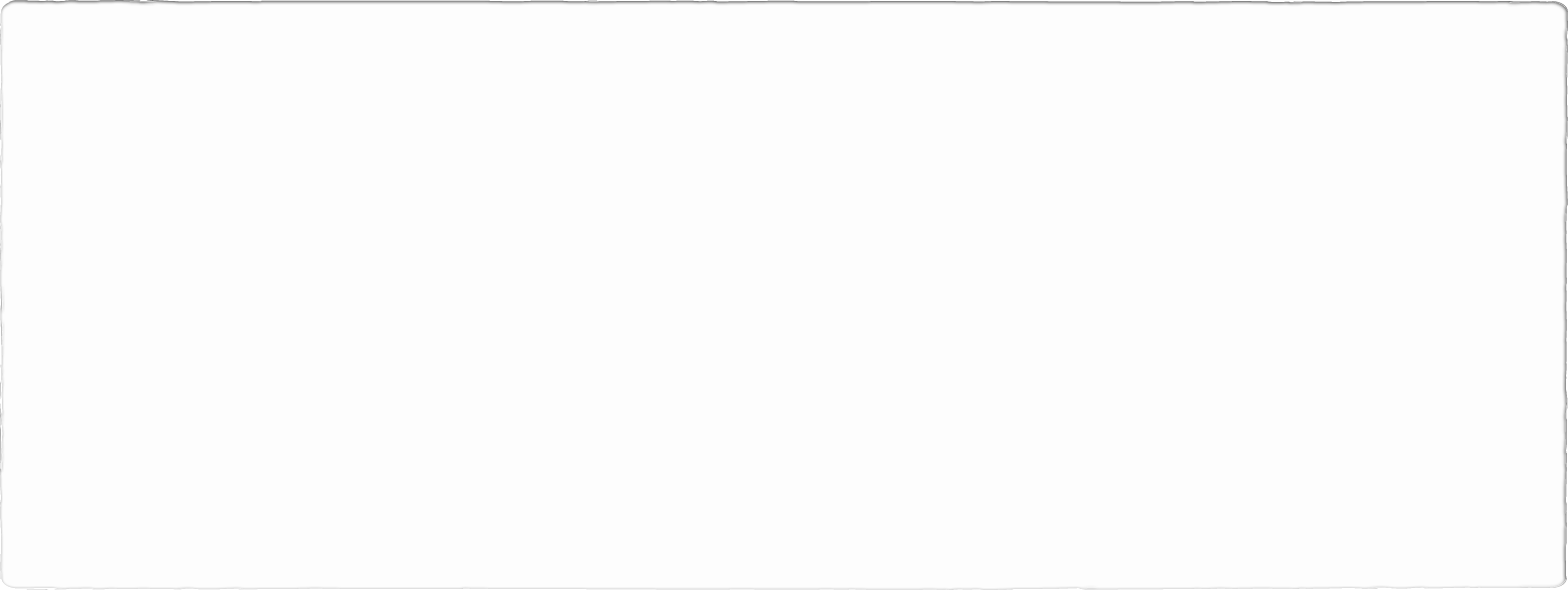 General Election will be held on Tuesday, November 3.
Colorado voters will be asked to vote on eleven different issues, making this ballot one of the longest statewide ballots in recent history. 
For comparison, the 2016 election included nine ballot issues (two legislative referrals and seven initiatives).
In 2020, voters will decide on the following: 
Seven citizen initiatives
A veto referendum determining whether Colorado will join the National Popular Vote (NPV) Interstate compact. This is the first veto referendum to be certified for the Colorado ballot since 1932.
A General Assembly referred state statute to increase tobacco taxes and create a new e-cigarette tax to fund various health and education programs. 
Two constitutional amendments. One to repeal the Gallagher Amendment and another concerning charitable games such as bingo and raffles.
2
Propositions On Statewide Ballot
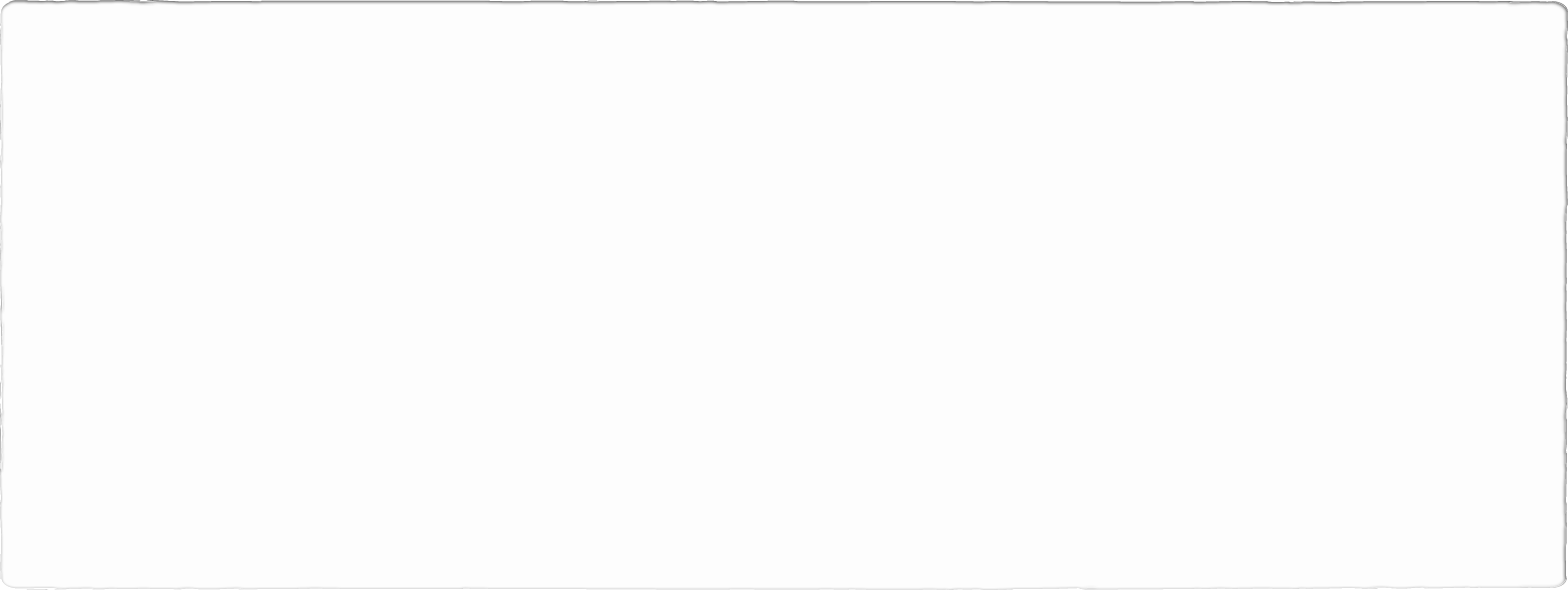 Proposition 113 – National Popular Vote Interstate Compact Referendum*
Proposition 114 – Gray Wolf Reintroduction Initiative
Proposition 115 – 22 Week Abortion Ban Initiative
Proposition 116 – Decrease Income Tax Rate from 4.63% to 4.55% Initiative*
Proposition 117 – Require Voter Approval of Certain New Enterprises Exempt from TABOR Initiative*
Proposition 118 – Paid Family & Medical Leave Initiative*
Proposition EE – Tobacco & E-Cigarette Tax Increase for Health & Education Program Measures
3
Amendments On Statewide Ballot
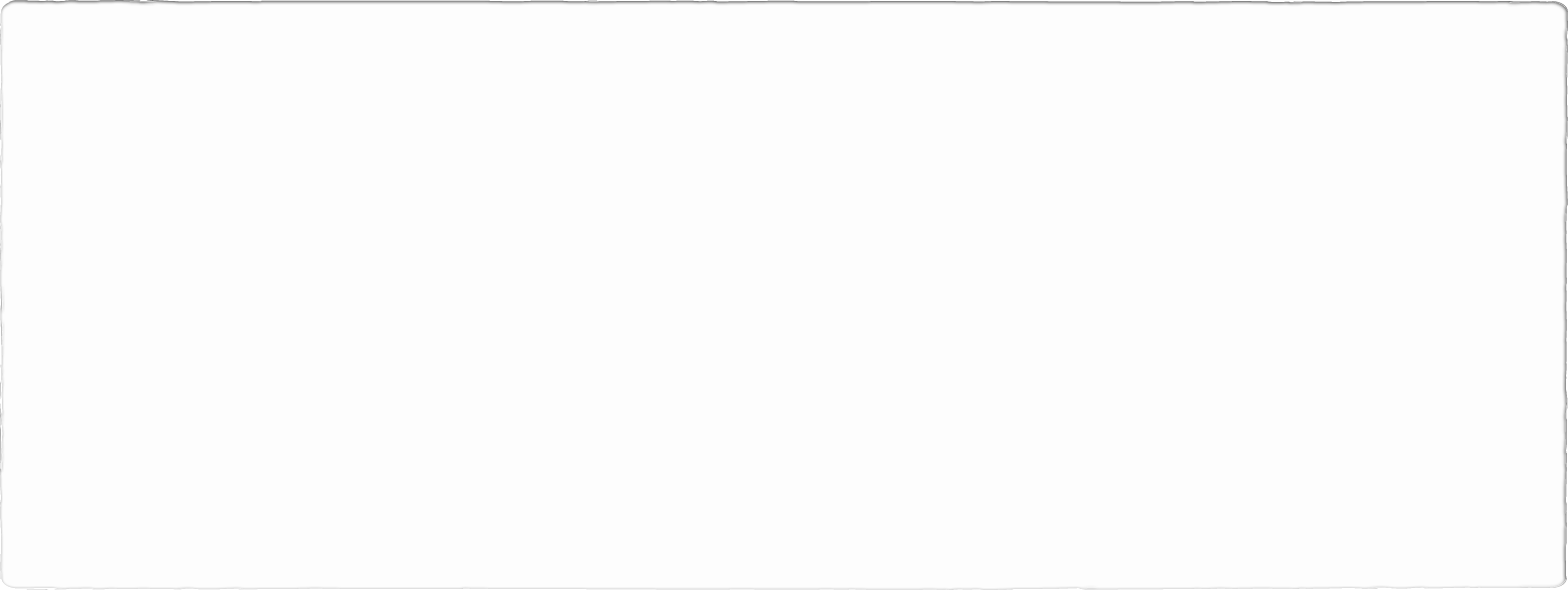 Amendment 76 – Citizenship Requirement for Voting Initiative
Amendment 77 – Allow Voters in Central, Black Hawk, and Cripple Creek Cities to Expand Authorized Games and Increase Maximum Bets Initiative
Amendment B – Gallagher Amendment Repeal and Property Tax Assessment Rates Measure*
Amendment C – Charitable Bingo and Raffles Amendment
4
Amendment B – Gallagher Amendment Repeal and Property Tax Assessment Rates Measure

Presentation By: Steve Schleiker, County Assessor
5
Proposition 113 – National Popular Vote Interstate Compact Referendum
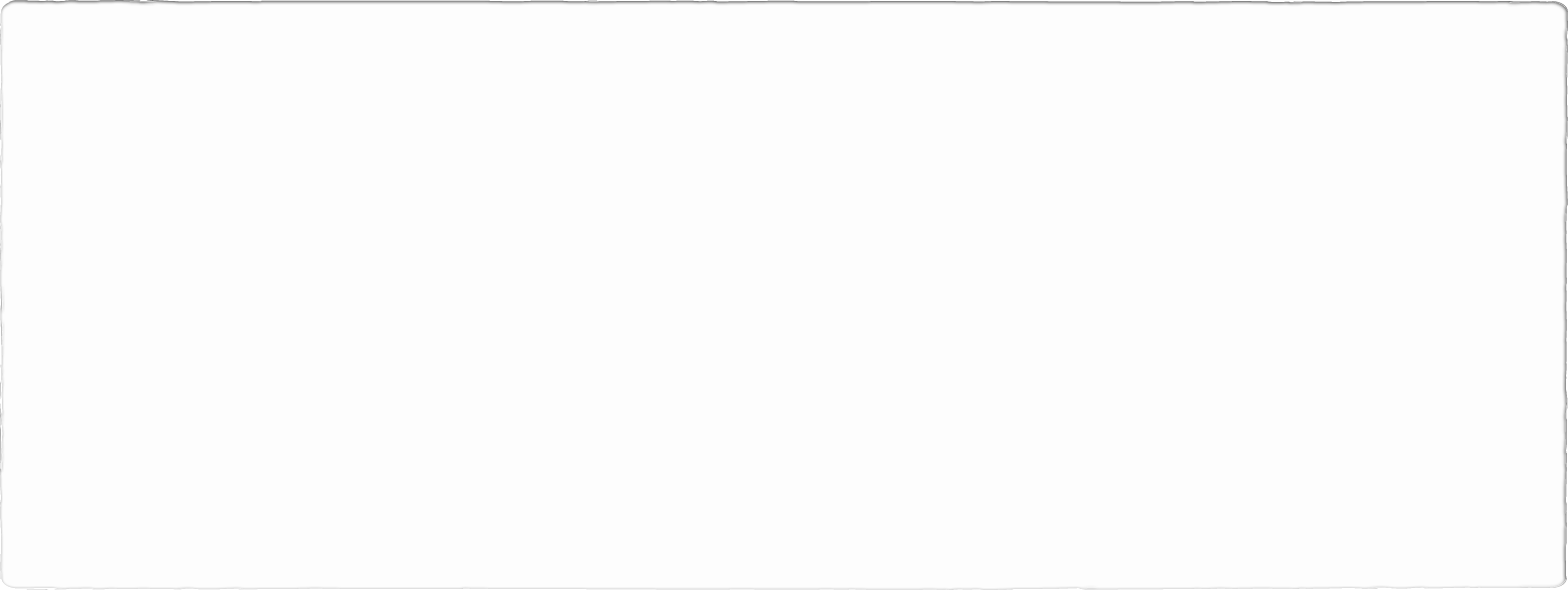 In 2019, the General Assembly passed SB19-042: National Popular Vote, which enters Colorado into an interstate agreement to elect the president by national popular vote, which becomes binding on member states once states with most electoral votes ratify the agreement. 
Under the agreement, presidential electors in Colorado are bound to support the winner of the national popular vote, regardless of whether the candidate wins the state.
Currently, fifteen states (MD, NJ, IL, HI, WA, MA, VT, CA, RI, NY, CT, CO, DE, NM, OR) and the District of Columbia have entered into the interstate compact agreement.
NPVIC is currently suspended in Colorado, pending the referendum vote. With Colorado included, member states represent 196 electoral votes, which is 36% of the Electoral College and 73% of the 270 electoral votes needed for the compact to take effect.
If the agreement is adopted in states where it’s currently pending, the number of electoral votes will increase to 260.
On August 1 2019 a referendum petition was filed, and a repeal effort was launched by Mesa County Commissioner Rose Pugliese and Monument Mayor Don Wilson.
6
Proposition 116 – Decrease Income Tax Rate from 4.63% to 4.55% Initiative
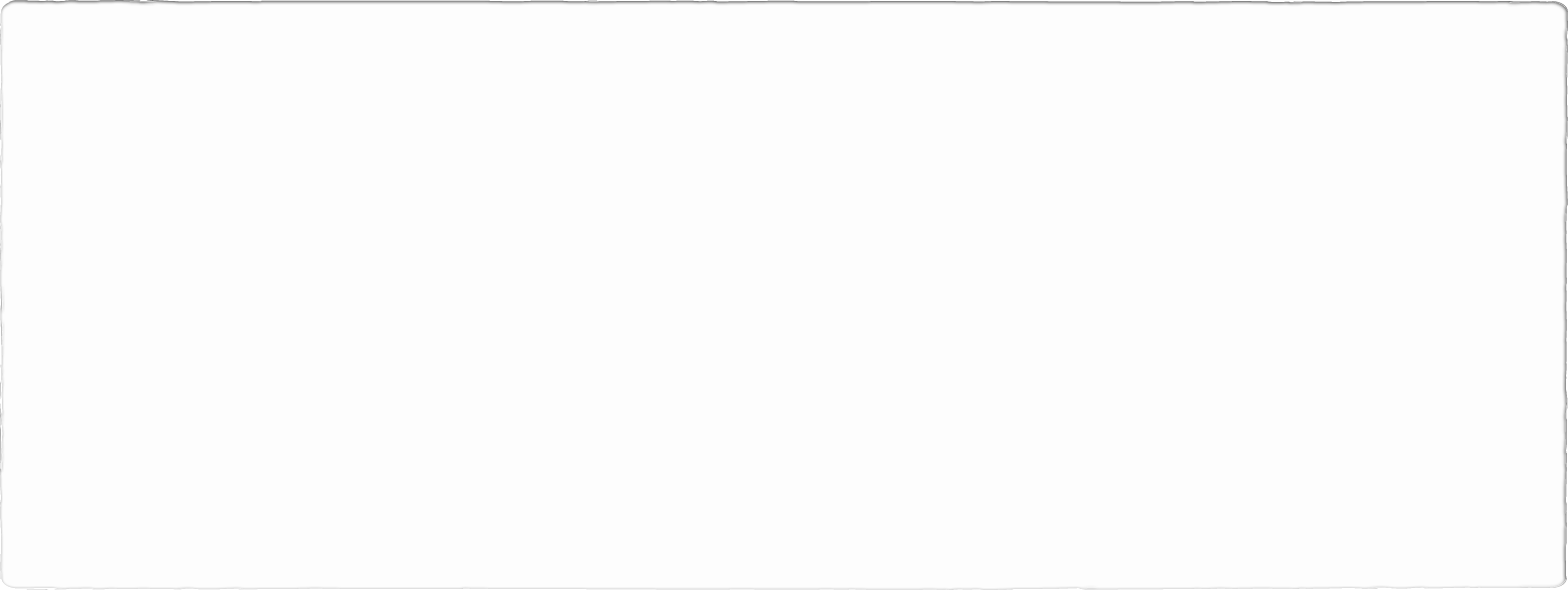 Supported by Governor Polis. 
The proposal would lower Colorado’s income tax rate for the first time in roughly 20 years. 
Proposition 116 would decrease the state income tax rate for individuals, estates, and trusts from 4.63% to 4.55%. It also applies to domestic and foreign C corporations operating in Colorado.
If Proposition 116 passes, Colorado taxpayers would pay, on average, $42 less in income taxes in 2020.
Households making $50,000 a year would pay $40 less in income taxes annually if the measure passed. A household making $100,000 would pay $80 less, and someone making $200,000 would pay $200 less.
Passage could result in reduction of state revenue by $78.1 million this fiscal year and $158.4 million in fiscal year 2020-21.
7
Proposition 117 – Require Voter Approval of Certain New Enterprises Exempt from TABOR Initiative
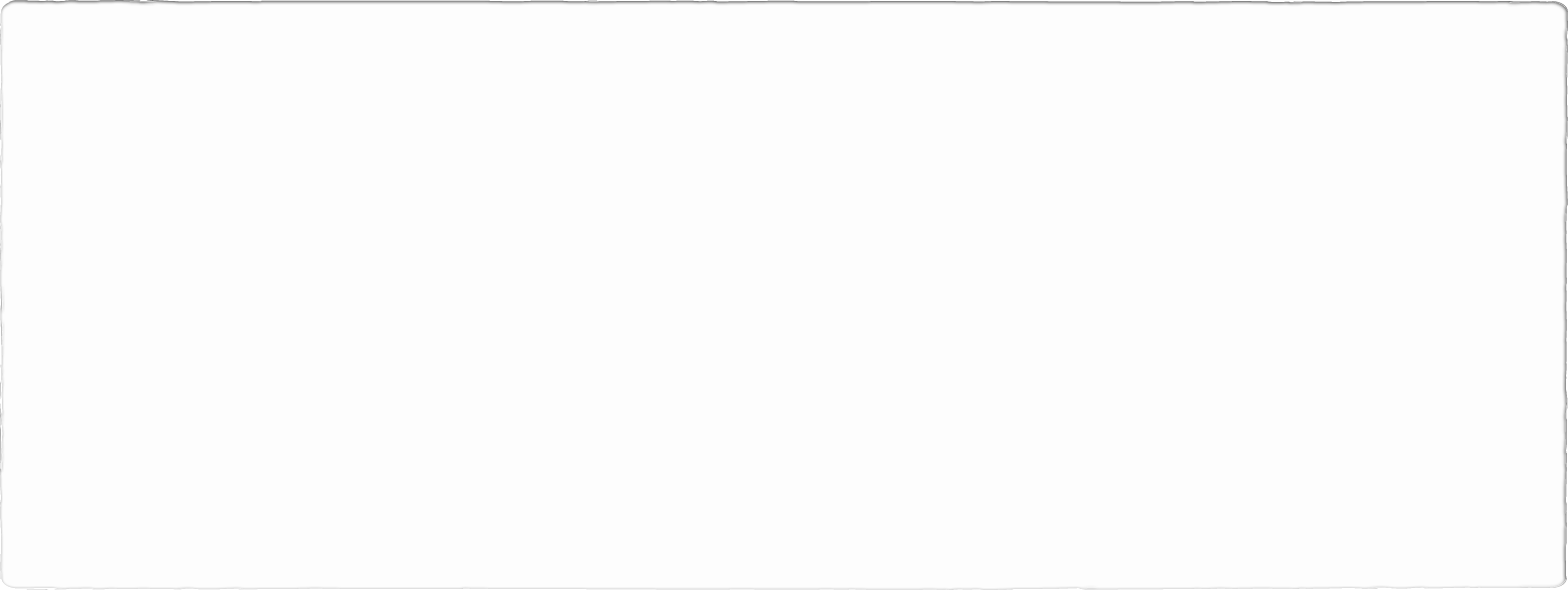 The initiative would require statewide voter approval of new state enterprises if the enterprise's projected or actual revenue from fees and surcharges is greater than $100 million within its first five years. 
Revenue collected for enterprises that were created at the same time or that serve substantially the same purpose would be aggregated when calculating the application of this amendment.
Enterprises were established through the Colorado Taxpayer's Bill of Rights (TABOR) amendment of 1992. Enterprises are government-owned businesses that provide goods or services for a fee or surcharge that is paid for by the individuals or entities that are purchasing the goods or services. Currently, enterprise revenue does not count toward the TABOR limit.
The argument can be made that requiring new fees is a work-around against TABOR, which requires voter approval for any taxes. If the initiative passes, it will put fees in the same category as taxes and require a vote of the people.
8
Proposition 118 – Paid Family & Medical Leave Initiative
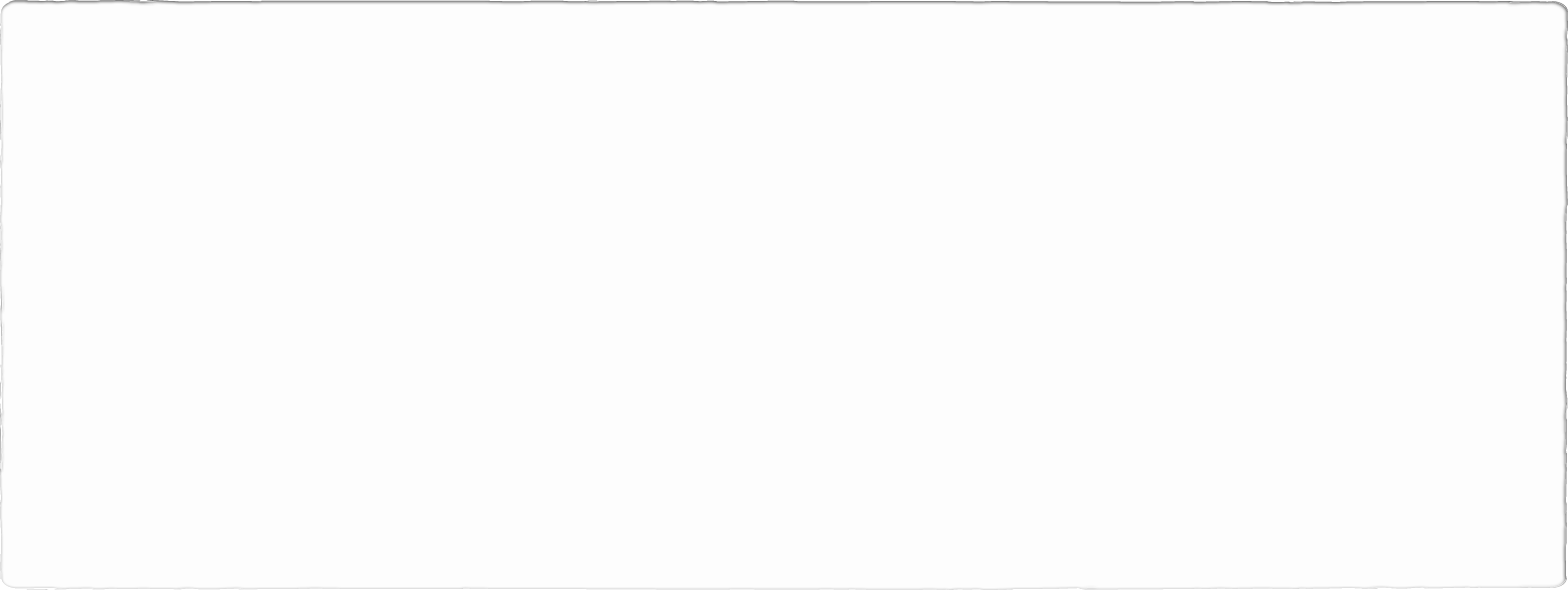 Proposition 118 would allow for 12 weeks of paid family and medical leave. An additional four weeks would be allowed for pregnancy or childbirth complications.
The program would be funded through a payroll tax to be paid for by employers and employees in a 50/50 split.
For the first two years of the program (2023 and 2024), the premiums would be 0.9% of the employee's wage (0.45% paid by the employer and 0.45% paid by the employee). Employers could choose to pay a larger percentage of the cost up to 100%.
Businesses with less than 10 employees would be exempt from paying the premium. Local governments would also be able to “opt out” of the program.
Bill was on track to have been introduced in the General Assembly during the 2020 session but was pulled at the last minute because of the significant financial impacts related to COVID-19.
Broad opposition from local chambers of commerce as well as many small businesses due to the additional financial burden this would add to employers.
The state of Washington launched a similar program on January 1, 2020 which has paid out $340M in benefits in its first eight months of existence.
9
QUESTIONS/COMMENTS?